পাঠটি শ্রেণিকক্ষে উপস্থাপনের জন্য প্রয়োজনীয় পরামর্শ ও দিক নির্দেশনা Slide Note দেওয়া আছে।আশা করি উপস্থাপনের পূর্বে সন্মানিত শিক্ষকগণ স্লাইড নোটগুলো দেখে নিবেন এবং f5 চেপে পাঠটি উপস্থাপন শুরু করতে পারেন।পাশাপাশি আপনার কলাকৌশল প্রয়োগ এবং পাঠ্য বই অনুসরন করতে পারেন ভূল ত্রুটি হলে ক্ষমার দৃষ্টিতে দেখবেন।
ধন্যবাদ।
এস,এম নজরুল ইসলাম
এই স্লাইডটি সন্মনিত শিক্ষক বৃন্দের জন্য
স্বাগতম
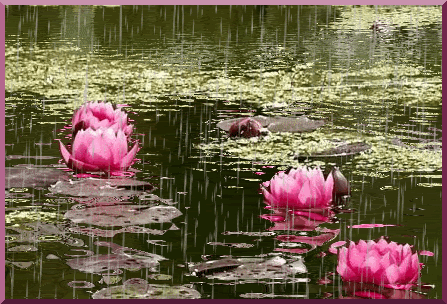 নজরুল ইসলাম সরকার (শিঃসঃ শিঃ)
মণিরামপুর,যশোর ।
বি,এ ( অনার্স)এম,এ  (বিএড )
০১৯১৪-৮৫৩৬১১ ,০১৮৭৮০৩৭৭৫২
ni.sarkar11@gmail.com
*এস,এম নজরুল ইসলাম সরকার* আলহাজ্ব হানেফ আলী দাখিল মাদরাসা*
তথ্য ও যোগাযোগ প্রযুক্তি  
৭ম শ্রেণি 
অধ্যায় ২য়
সময়  ৫০মিনিট
তারিখ ০৭/১২/2019
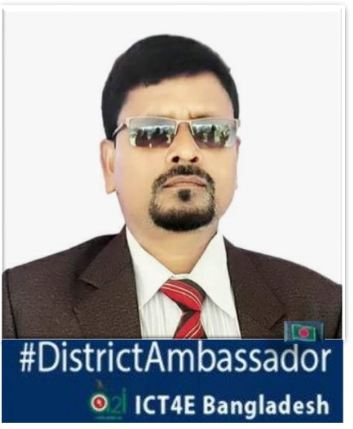 পূর্বে অফিসিয়াল কাজ কি যন্ত্র দিয়ে লিখত?
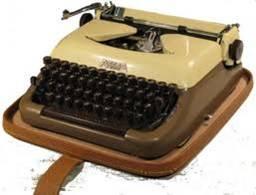 টাইপরাইটার
লিখে সংরক্ষণ রাখার মাধ্যম কী?
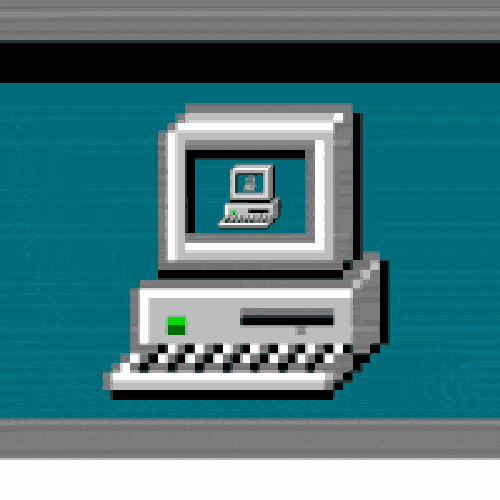 কি –বোর্ড এর মাধ্যমে
আধুনিক দ্রুত লেখার মাধ্যম কী?
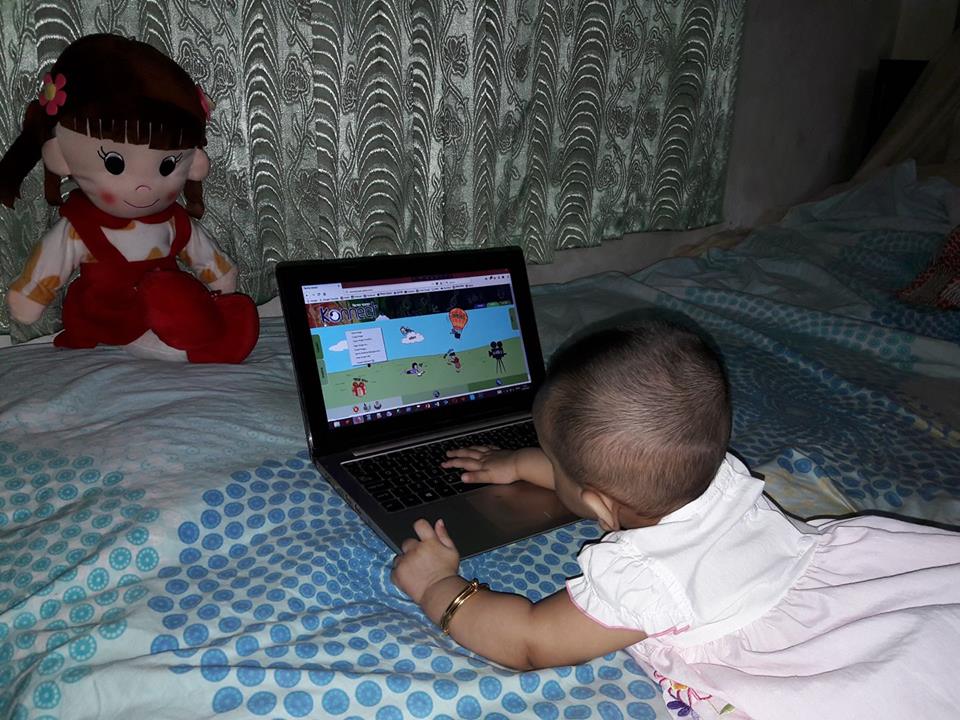 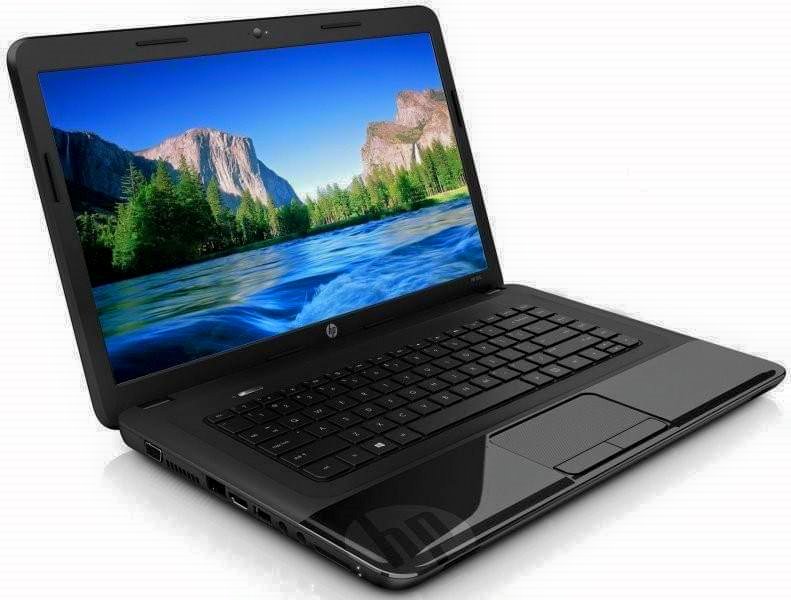 কি-বোর্ড
কি-বোর্ড
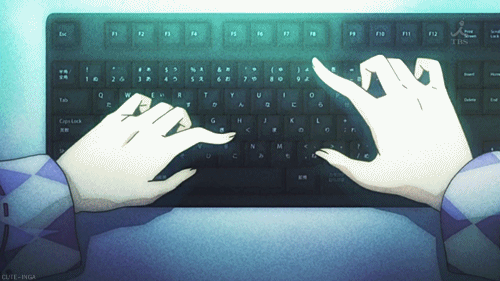 1.কি- বোর্ড  কী তা- বলতে পারবে,
2.কি- বোর্ড ও টাইপরাইটারের মধ্যে পার্থক্য লিখতে পারবে,
3.কি-বোর্ডের ব্যবহার বর্ণনা করতে পারবে ।
১.সাধারণত কিসের মাধ্যমে ইনপুট দেওয়া হয়?
2.কম্পিউটারের প্রধান ইনপুট যন্ত্র কী?
3.কি-বোর্ড কী?
একক কাজ
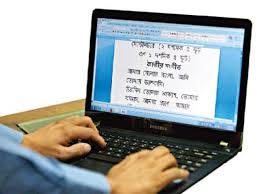 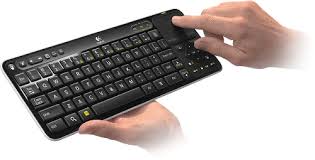 কম্পিউটারে ইনপুট দেওয়ার প্রধান (বহুল ব্যবহৃত ) প্রধান যন্ত্র হলো কি-বোর্ড।
-
জোড়ায় কাজ
কি-বোর্ড ও টাইপরাইটারের মধ্যে বিশেষ পার্থক্য বলতে কী বুঝ?
ডকুমেন্ট সংরক্ষণ করা প্রয়োজন কেন?
কি-বোর্ড ও টাইপরাইটারের ২টি পার্থক্য লিখ।
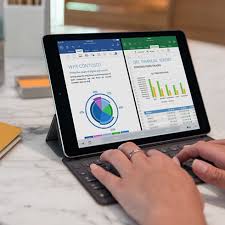 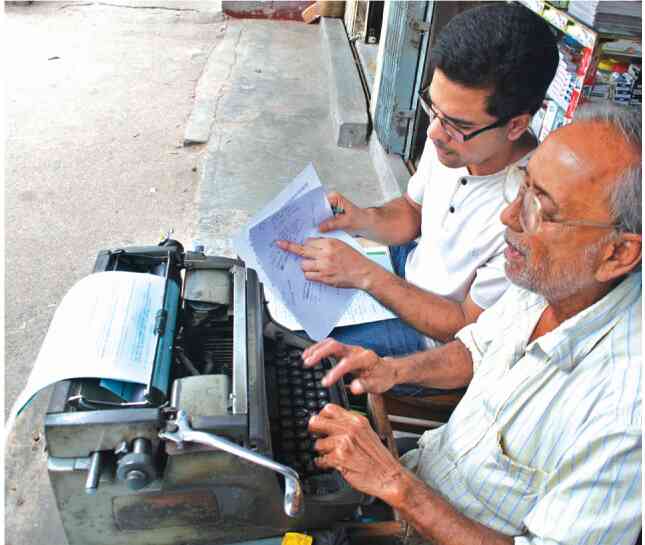 কি-বোর্ড                                                  টাইপরাইটার
 ১। বর্ণ ও সংখ্যা সারিবদ্ধভাবে বিন্যস্ত থাকে। ১।বিশেষ কাজের জন্য কিছু কি থাকে।
 ২।স্থায়ী ভাবে স্মৃতি সংরক্ষণ করে রাখা যায়। ২। সংরক্ষণ করে রাখা যায়না ।
-
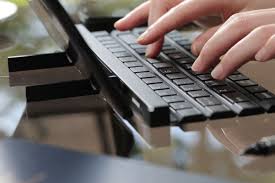 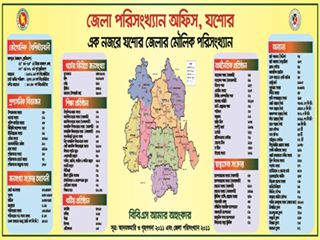 সংরক্ষণ করে রাখা যায়
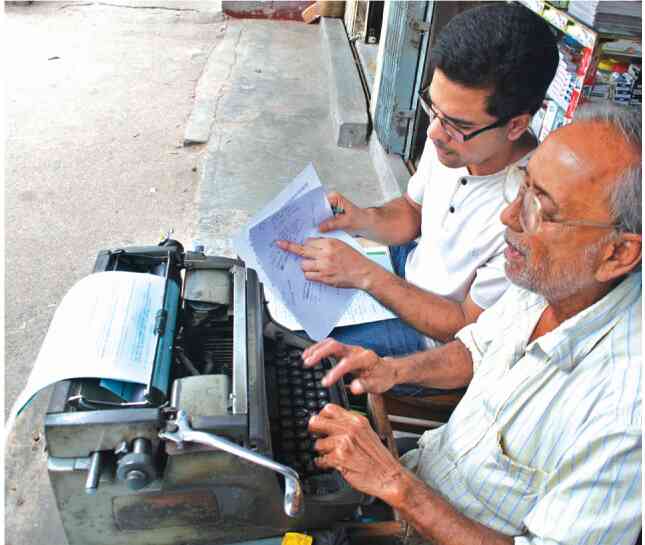 সংরক্ষণ করে রাখা যায়না
১.কি- বোর্ড কীভাবে ব্যবহার করা হয় ? বর্ণনা কর।(ক+গ) দল
2.কীবোর্ডের কার্যাবলী  বর্ণনা দাও।(খ+ঘ) দল ।
দলগতকাজ
কি- বোর্ডের ব্যবহার
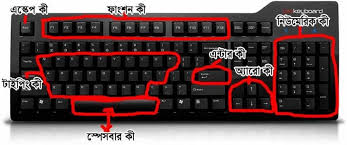 কম্পিউটারের কি- বোর্ড টাইপ রাইটারের কি-বোর্ডের মতো হলেও  বিশেষ  কাজের জন্য  কিছু অতিরিক্ত  কি –থাকে।  কি- বোর্ড সাধারণত  ইংরেজি ভাষায় হলেও অন্যান্য ভাষার কি- বোর্ড পাওয়া যায়। f1---f12পর্যন্ত কি- যন্তগুলোকে ফাংশন কি – বলা হয়।এছাড়া অপারেশন কী,টাইপিং কী,কার্সর কী, নিউমেরিক কী প্যাড।
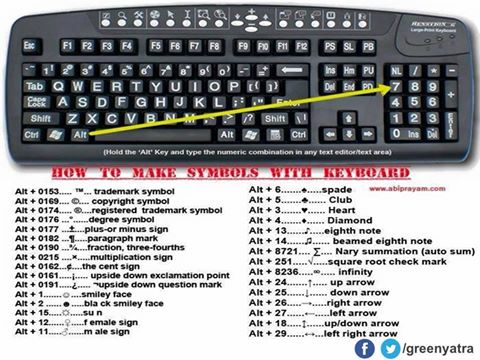 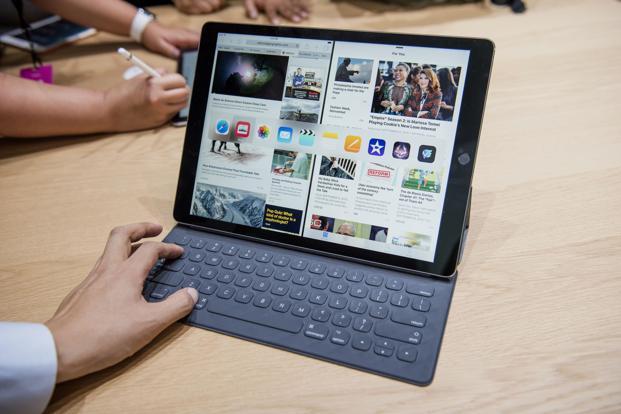 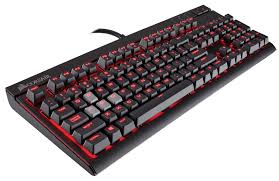 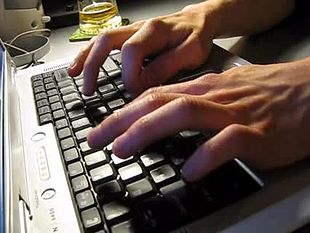 বাংলাদেশ সরকার সব মোবাইল ফোনের কি-বোর্ডে বাংলায় লেআউট যুক্ত করার এক নির্দেশনা জারি  করেছে।
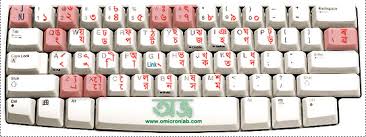 বাংলায় কয়েকটি কি-বোর্ডের লে-আউট তৈরি হয়েছে। যেমনঃ- Bijou,
 Munir,অভ্র ,Nationalইত্যাদ।
প্রতিটি কি-বোর্ডের অক্ষর সাজানো প্রক্রিয়া ভিন্ন রকম। যেমনঃ- বিজয় কি-বোর্ড সিলেক্ট করে A চাপলে জ ফলা 
আসবে। Munir কি-বোর্ডে A চাপলে ‘এ’ আসবে। অভ্র কি-বোর্ডে A 
চাপলে ‘আ’ আসবে।
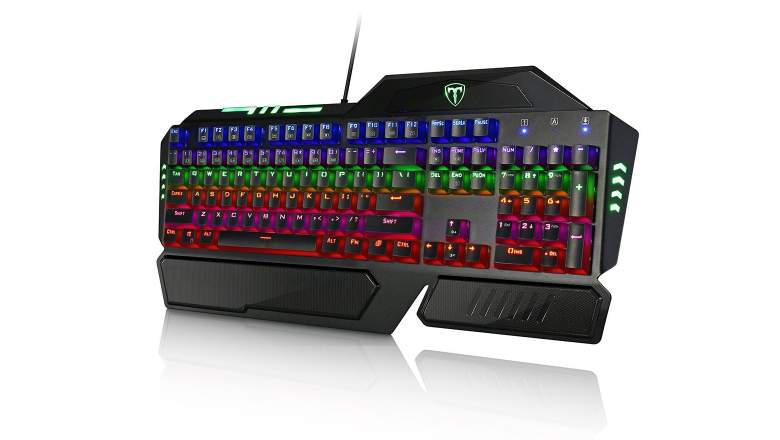 এসো আমরা একটি কি-বোর্ডের ভিডিও দেখি
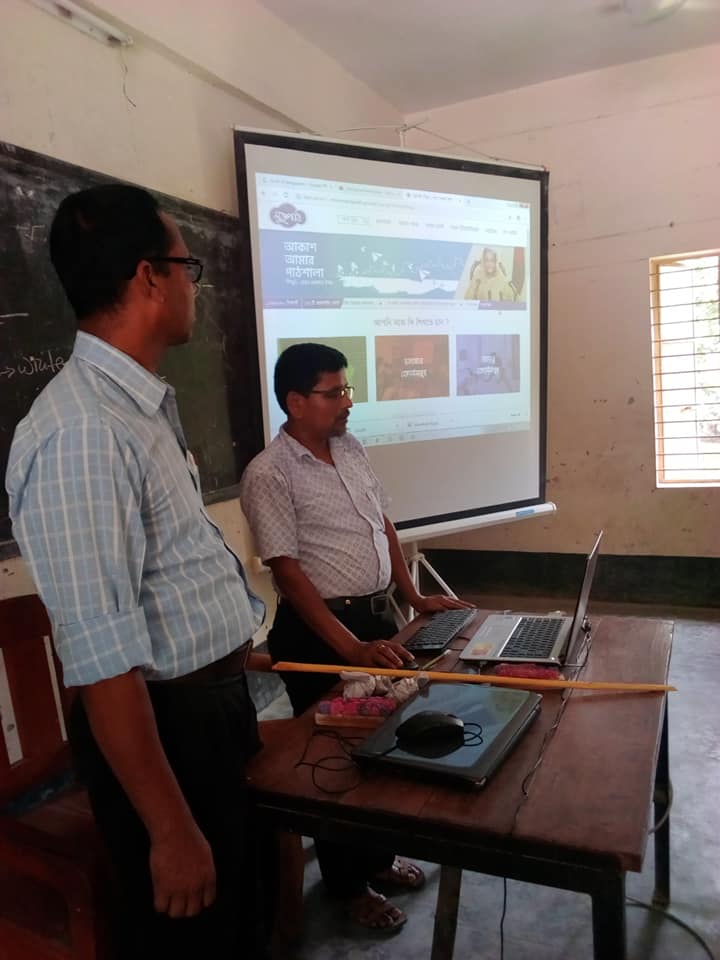 সকল তথ্য উপাত্ত যাবতীয় কাজ করা হয় কি- বোর্ডের মাধ্যমে।
1.কি-বোর্ড কী?
  2.কি-বোর্ড ও টাইপরাইটারের মধ্যে ১ টি পার্থক্য বল।
  3.ফাংশন কী এর কাজ কী?
মূল্যায়ন
“কি-বোর্ড তার যন্ত্রগুলো আমাদের চাওয়া অনুযায়ী কাজটি করে দেয়।”
   উক্তিটি বিশ্লেষণ কর ১০টি বাক্যে।
বাড়ির কাজ
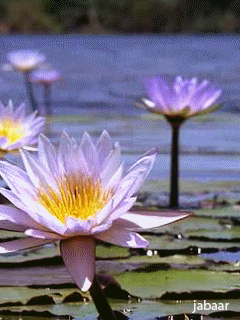 ধন্যবাদ